Lahden JudoseuraValmennus2018
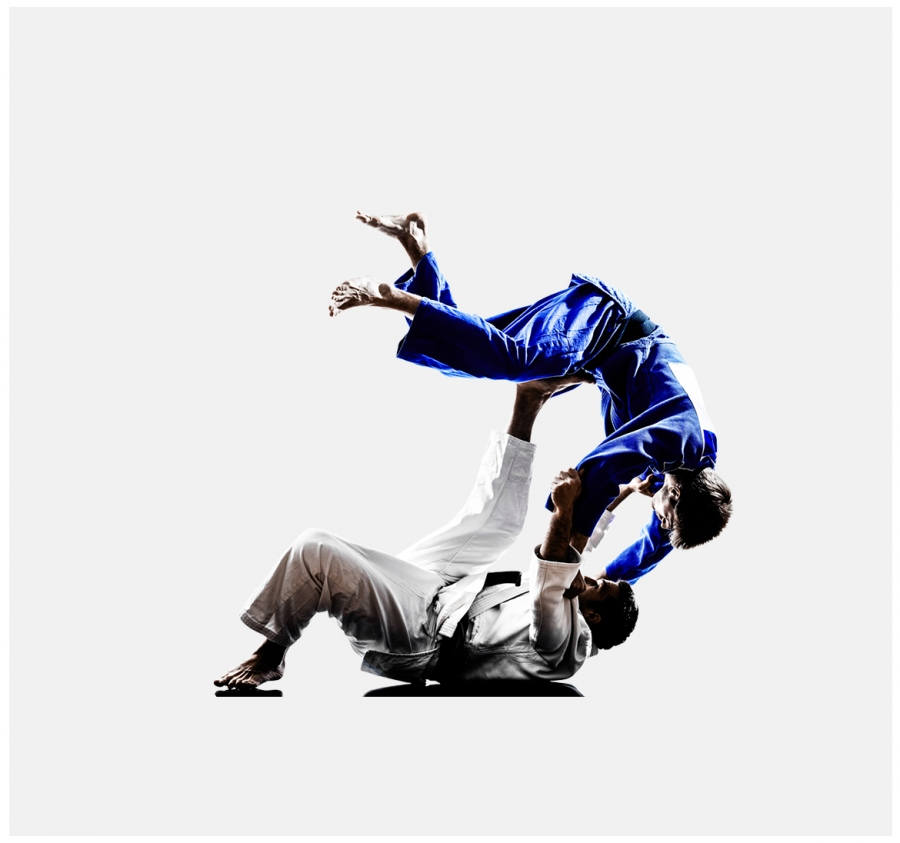 Kerimäen judo- ja seikkailuleiri 16. – 18.3.2018

Vetäjänä EM-mitalistit Annikka Mutanen ja Marjo Vilhola apunaan 
Erika Markkanen

Ohjelmassa judoharjoitusten lisäksi sisä- ja ulkoseikkailua.
Majoitutaan luokissa ja ruokailut leiripaikalla.

Varustus:
Judopuku, ulkoiluvarustus,  sisäliikuntavarustus, 
makuupussi, makuualusta, peseytymisvälineet, sivistävää lukemista.

Hinta (Harjoitukset, huolenpito, matkat, ruokailut ja koulumajoitus)  115 euroa:
Lahden judoseuran tilille Etelä-Päijänteen Osuuspankki FI71 5011 0920 0502 97. Kirjota kommenttikenttään osallistujan nimi ja teksti "Kerimäen judo- ja seikkailuleiri". 


Tervetuloa mielenkiintoiselle judoreissulle!

Ilmoittautuminen pe 9.3.2018 mennessä seuran nettisivujen kautta ilmoittautumislomakkeella:
Tiedustelut: Manne 0400-946076/manneisoranta@gmail.com